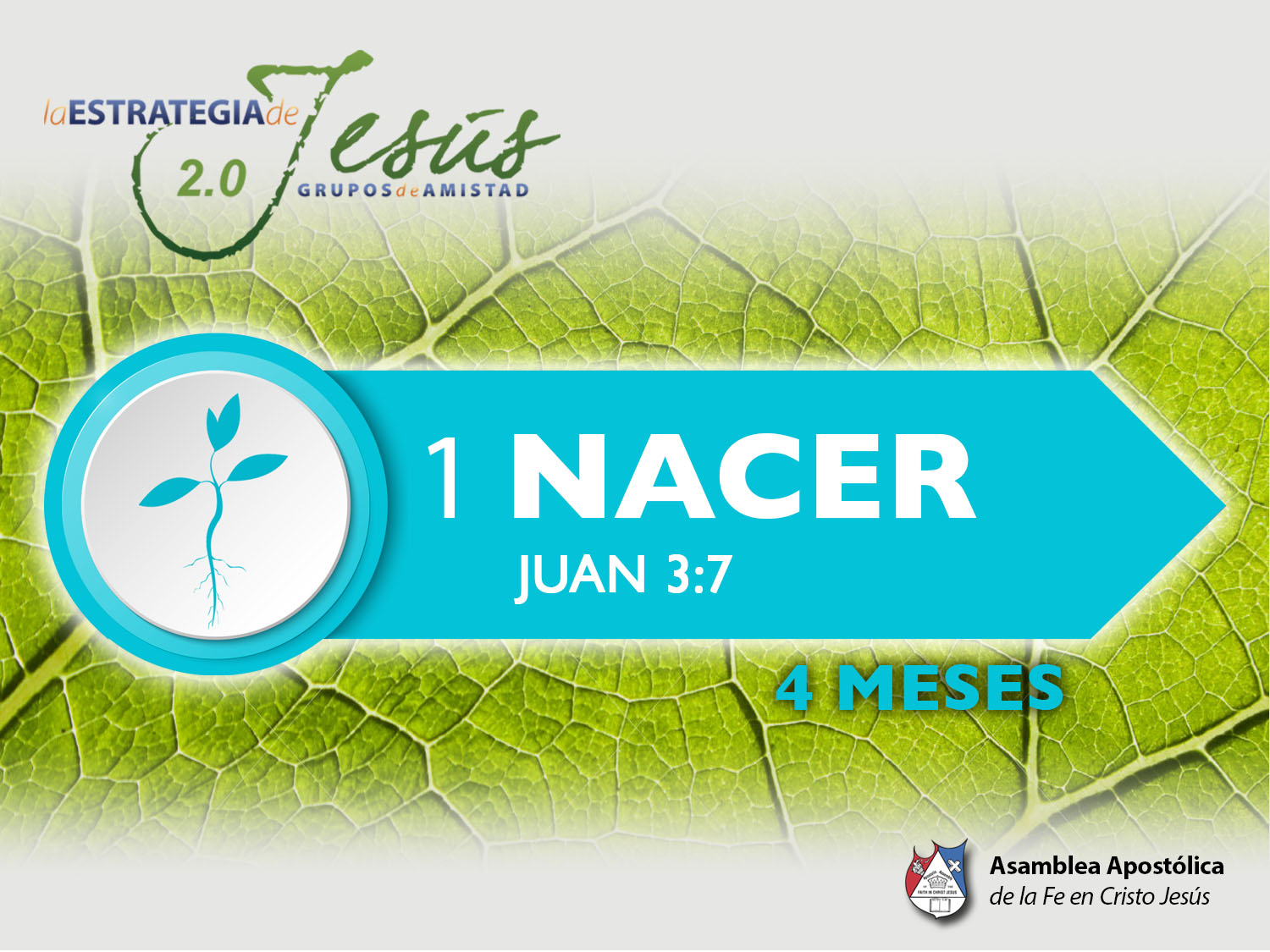 DIEZMOS
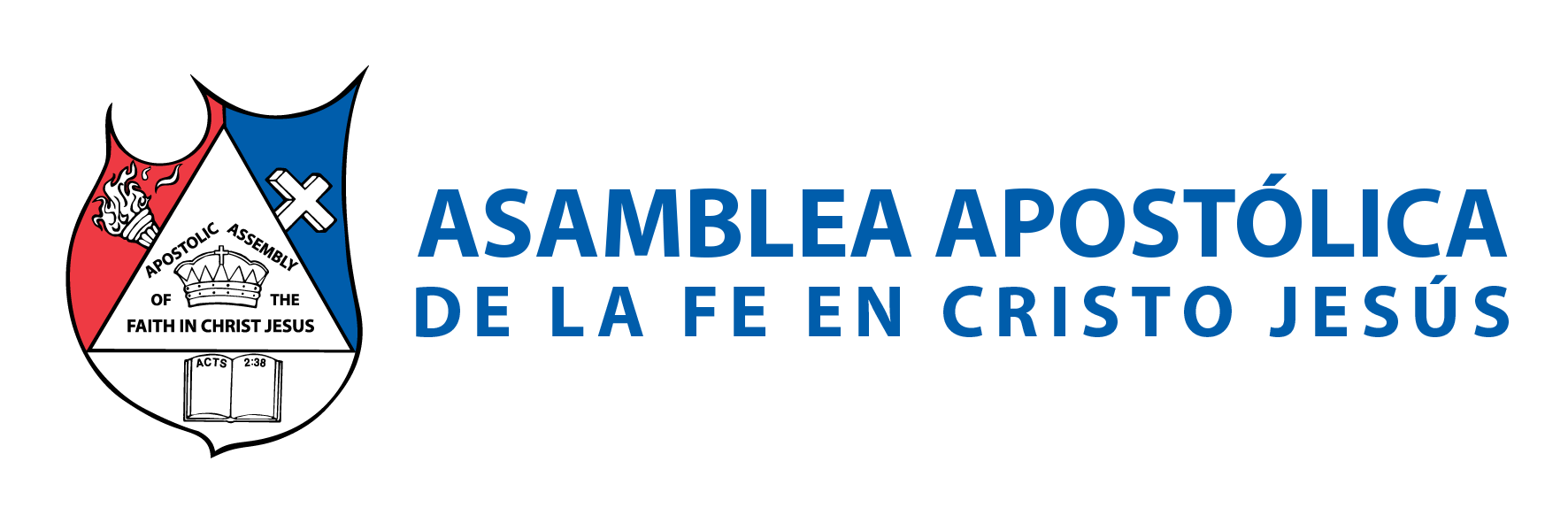 BASE BÍBLICA: 
Malaquías 3:10 
“Traed todos los diezmos al alfolí y haya alimento en mi casa; y probadme ahora en esto, dice Jehová de los ejércitos, si no os abriré las ventanas de los cielos, y derramaré sobre vosotros bendición hasta que sobreabunde”.
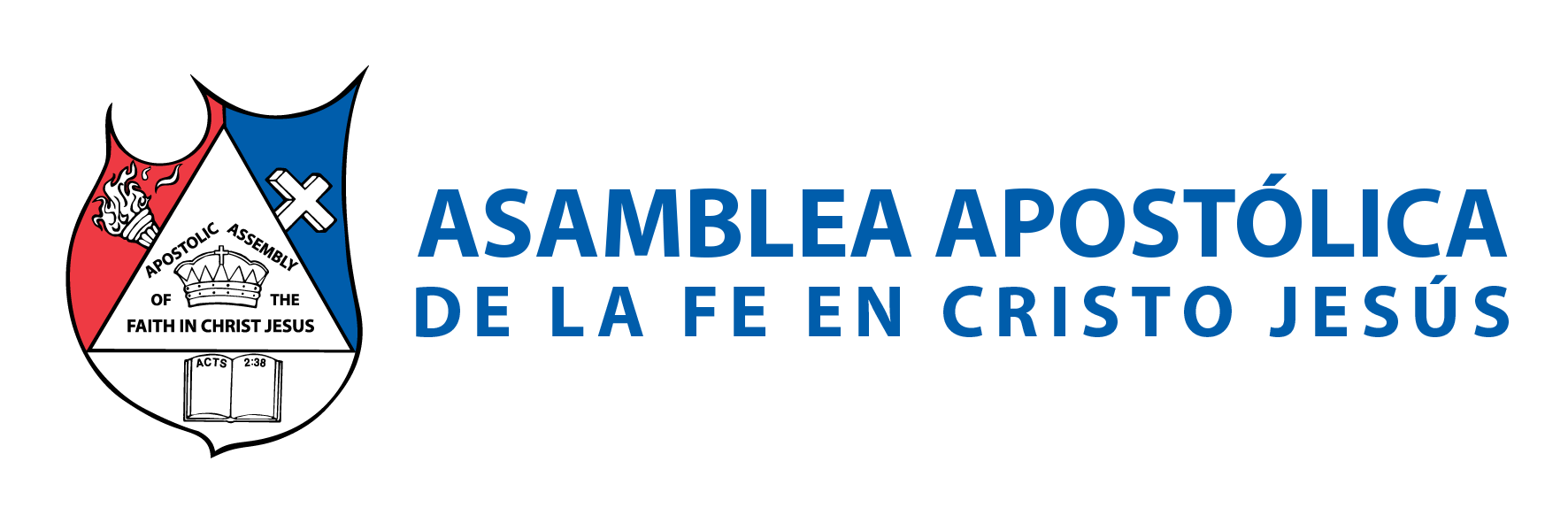 INTRODUCCIÓN 
Queremos básicamente hablar del diezmo. En el hebreo MAASRAH y en el griego DEKATOS significa lo mismo: Décimo o décima parte. Esta lección es de suma importancia, de la fidelidad que aprenda el nuevo creyente; será la medida de su bendición.
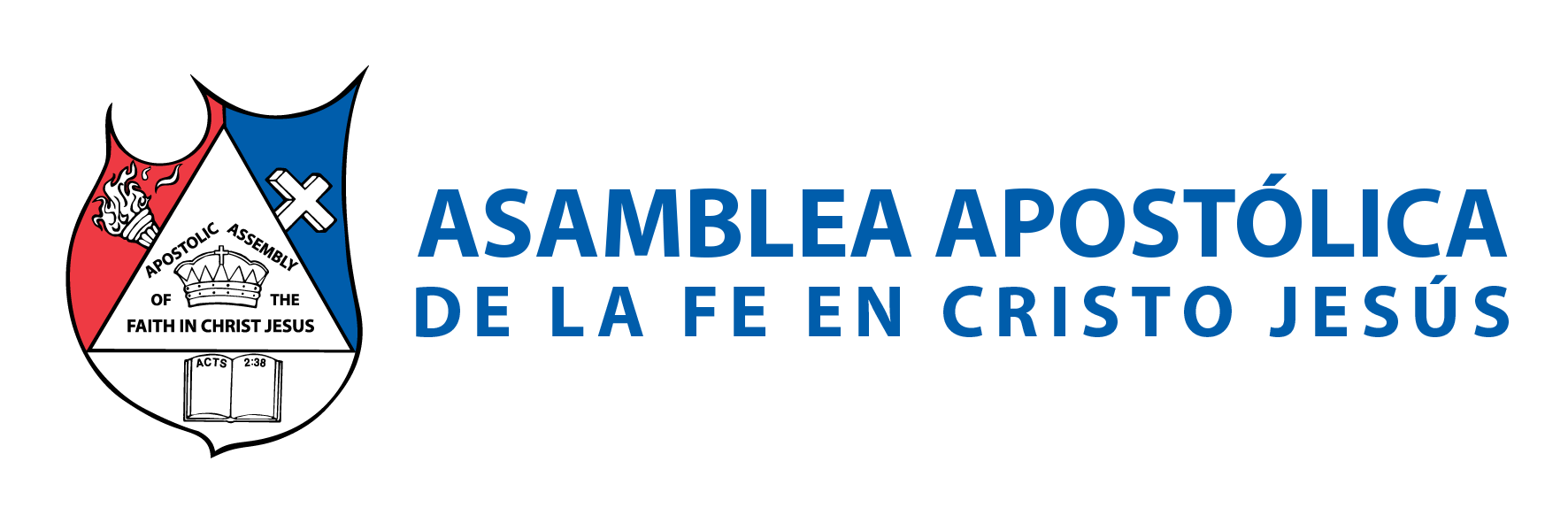 I.- EL TIEMPO DEL DIEZMO 
ANTES DE LA LEY 
Los diezmos son antes y después de la Ley. Ya que no nacieron como una Ley, sino como un principio de fe practicado por el padre de la fe; Abraham los entregó al sacerdote Melquisedec para su mantenimiento. 

“Cuando volvía de la derrota de Quedorlaomer y de los reyes que con él estaban, salió el rey de Sodoma a recibirlo al valle de Save, que es el Valle del Rey. Entonces Melquisedec, rey de Salem y sacerdote del Dios Altísimo, sacó pan y vino; y le bendijo, diciendo: Bendito sea Abram del Dios Altísimo, creador de los cielos y de la tierra; y bendito sea el Dios Altísimo, que entregó tus enemigos en tu mano. Y le dio Abram los diezmos de todo”. Génesis 14:17-20.
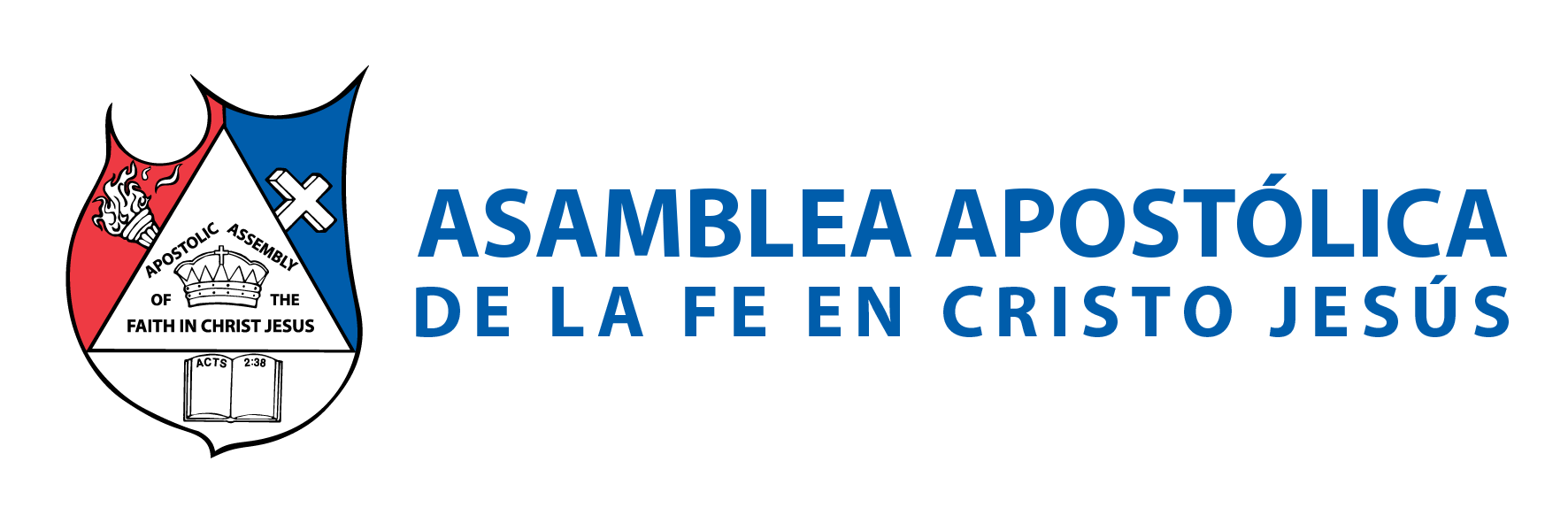 El diezmo continuó siendo practicado por sus descendientes de fe, los hijos naturales y espirituales de Abraham. Génesis 28:20: “E hizo Jacob voto, diciendo: Si fuere Dios conmigo, y me guardare en este viaje en que voy, y me diere pan para comer y vestido para vestir, y si volviere en paz a casa de mi padre, Jehová será mi Dios. Y esta piedra que he puesto por señal, será casa de Dios; y de todo lo que me dieres, el diezmo apartaré para ti”.
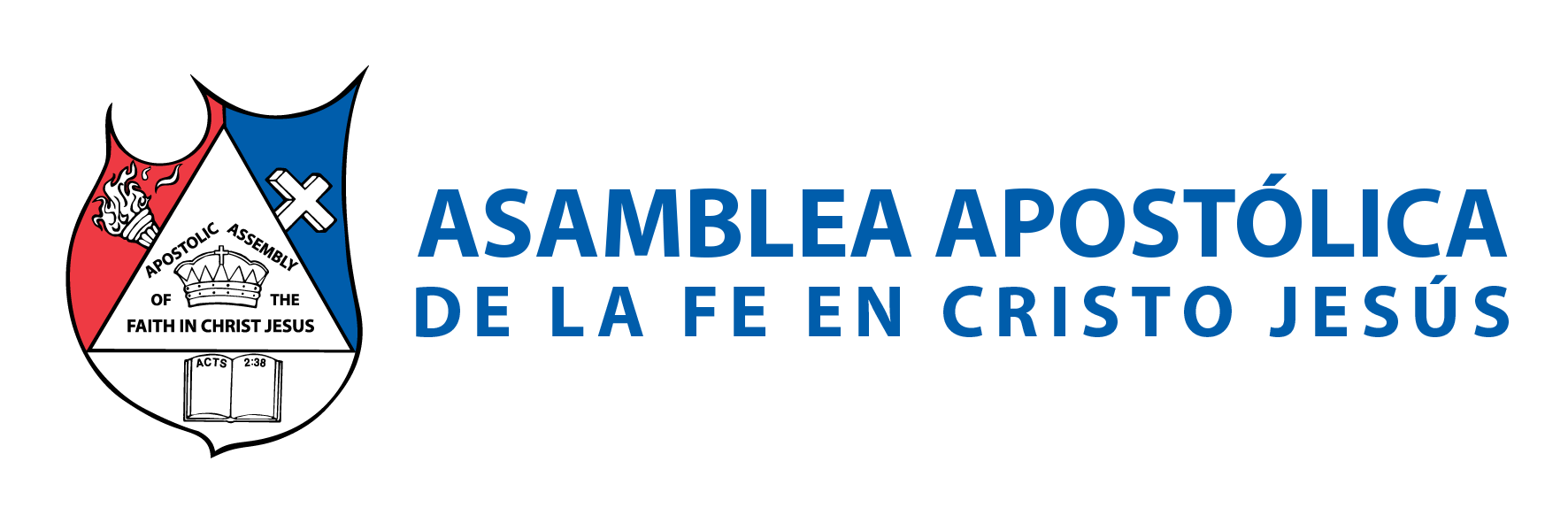 B. BAJO LA LEY
 
Bajo la Ley, Dios pide que el diezmo que se traía, fuera cosa dedicada a Jehová y que se dejase como mandamiento de él. 
Levítico 27:30-33 “Y el diezmo de la tierra, así de la simiente de la tierra como del fruto de los árboles, de Jehová es; es cosa dedicada a Jehová. Y si alguno quisiere rescatar algo del diezmo, añadirá la quinta parte de su precio por ello. Y todo diezmo de vacas o de ovejas, de todo lo que pasa bajo la vara, el diezmo será consagrado a Jehová. No mirará si es bueno o malo, ni lo cambiará; y si lo cambiare, tanto él como el que se dio en cambio serán cosas sagradas; no podrán ser rescatados”.
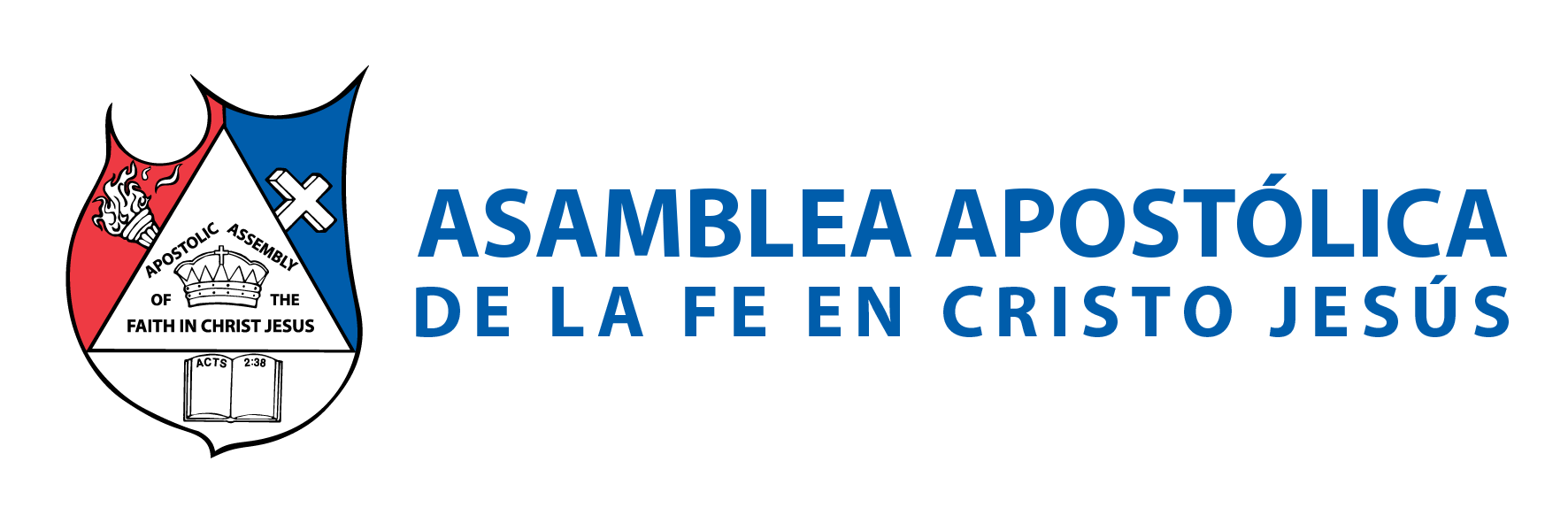 Números 18:20-21: “Y Jehová dijo a Aarón: De la tierra de ellos no tendrás heredad, ni entre ellos tendrás parte. Yo soy tu parte y tu heredad en medio de los hijos de Israel. Y he aquí yo he dado a los hijos de Leví todos los diezmos en Israel por heredad, por su ministerio, por cuanto ellos sirven en el ministerio del tabernáculo de reunión”.
 
Este principio lo estableció Dios, como una manera humana de sostener el tabernáculo o la casa de Dios; poniendo sacerdotes que no estuviesen preocupados por cómo se sostendrían, sino que se consagrarán a servir a Dios.
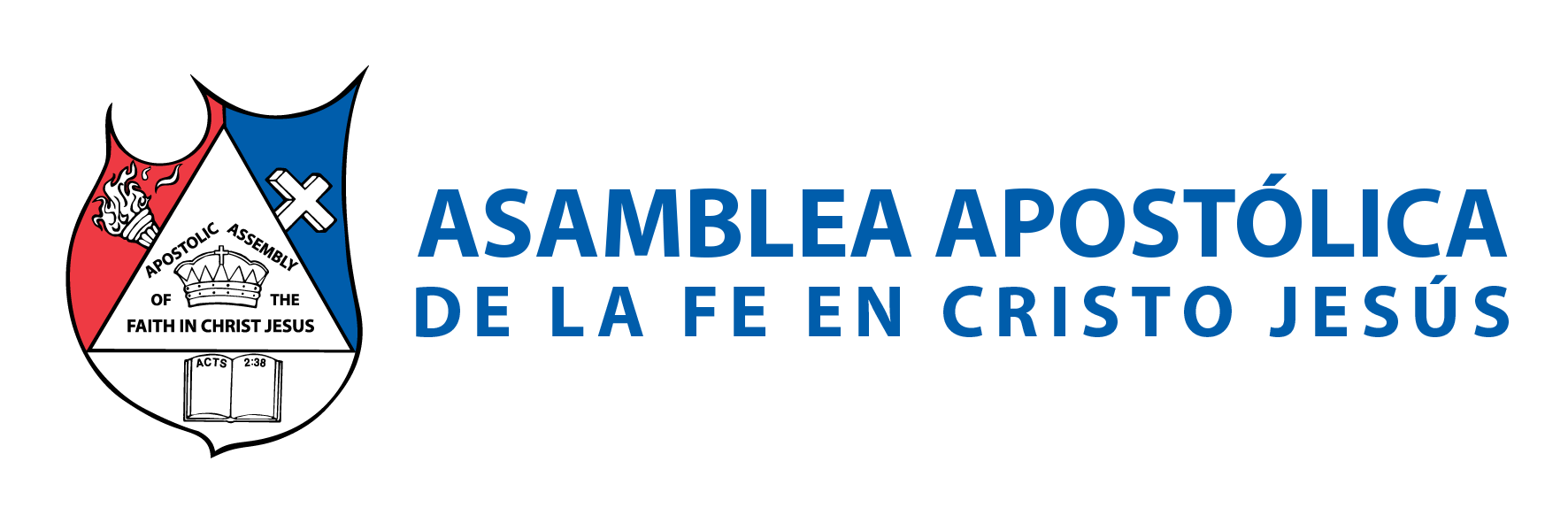 Levítico 18:28: “No sea que la tierra os vomite por haberla contaminado, como vomitó a la nación que la habitó antes de vosotros”. 

Era entonces en el lugar de reunión, donde se ministraba a Dios; que el diezmo era traído o llevado. 

“Y allí llevaréis vuestros holocaustos, vuestros sacrificios, vuestros diezmos, y la ofrenda elevada de vuestras manos, vuestros votos, vuestras ofrendas voluntarias, y las primicias de vuestras vacas y de vuestras ovejas; Y al lugar que Jehová vuestro Dios escogiere para poner en él su nombre, allí llevaréis todas las cosas que yo os mando: vuestros holocaustos, vuestros sacrificios, vuestros diezmos, las ofrendas elevadas de vuestras manos, y todo lo escogido de los votos que hubiereis prometido a Jehová”. Deuteronomio 12:6,11.
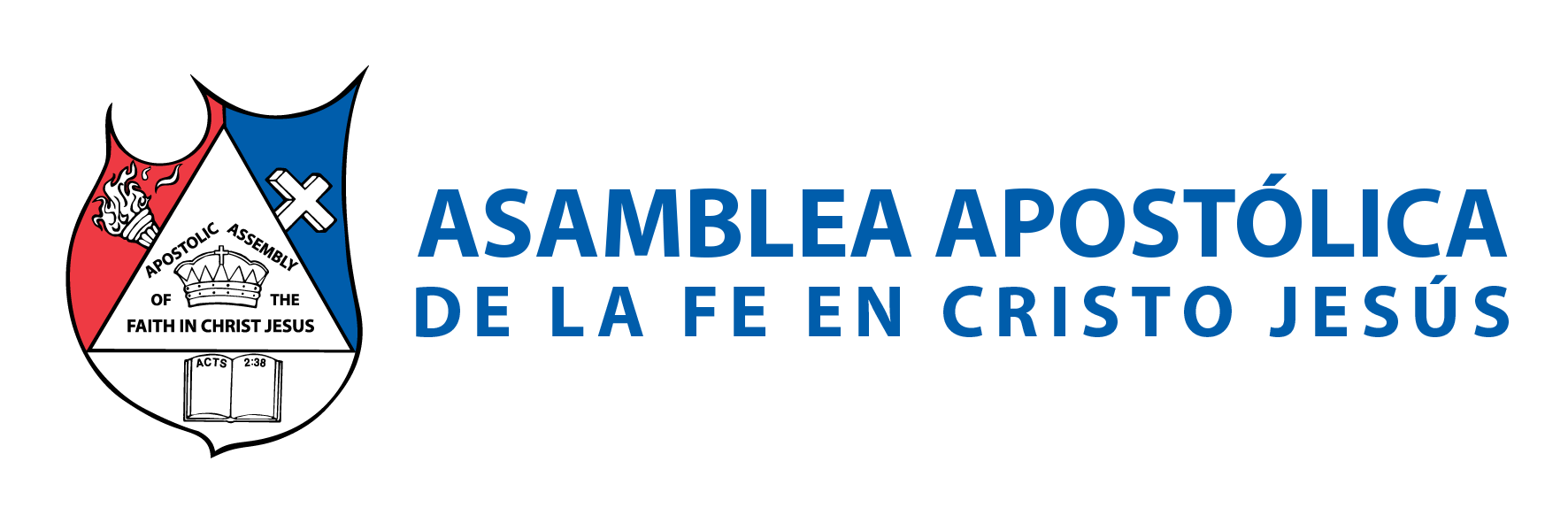 El no traer los diezmos y quedarse con algo consagrado a Jehová, constituye un robo directo hacia Dios. 
Malaquías 3:8-10: ¿Robará el hombre a Dios? Pues vosotros me habéis robado. Y dijisteis: ¿En qué te hemos robado? En vuestros diezmos y ofrendas. Malditos sois con maldición, porque vosotros, la nación toda, me habéis robado. Traed todos los diezmos al alfolí y haya alimento en mi casa; y probadme ahora en esto, dice Jehová de los ejércitos, si no os abriré las ventanas de los cielos, y derramaré sobre vosotros bendición hasta que sobreabunde”.
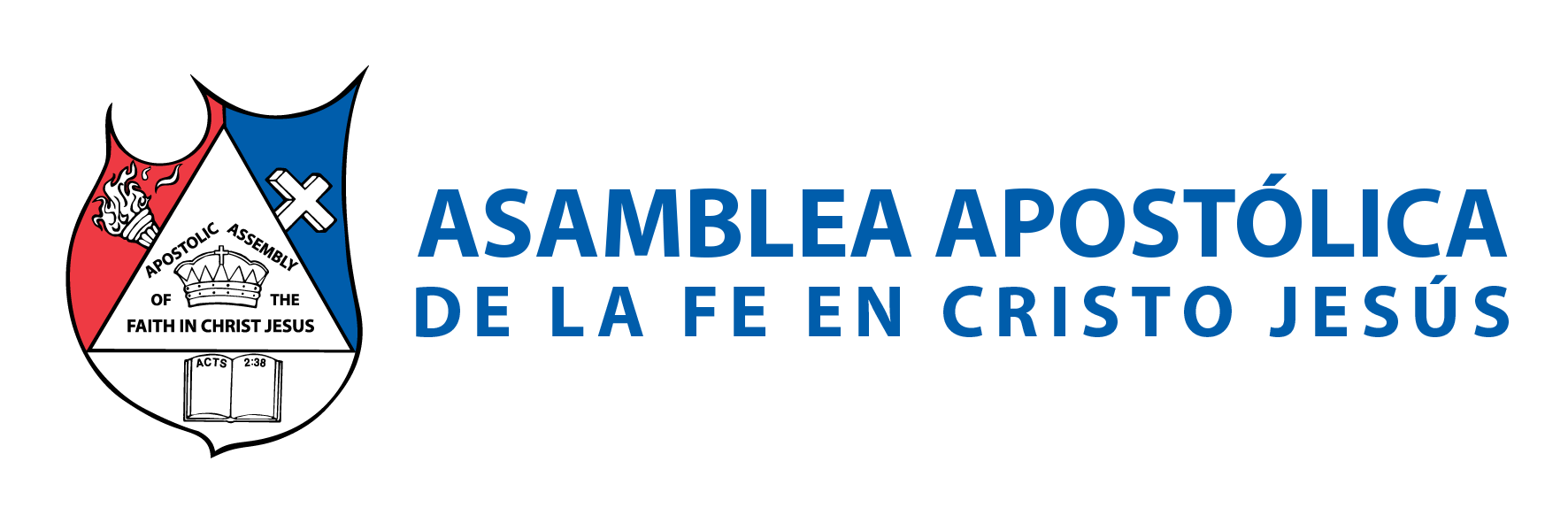 2 Crónicas 31:5: “Y cuando este edicto fue divulgado, los hijos de Israel dieron muchas primicias de grano, vino, aceite, miel, y de todos los frutos de la tierra: trajeron asimismo en abundancia los diezmos de todas las cosas”. 
2 Crónicas 31:11,12: “Entonces mandó Ezequías que preparasen cámaras en la casa de Jehová; y las prepararon. Y en ellas depositaron las primicias y los diezmos y las cosas consagradas, fielmente; y dieron cargo de ello al levita Conanías, el principal, y Simei su hermano fue el segundo”.
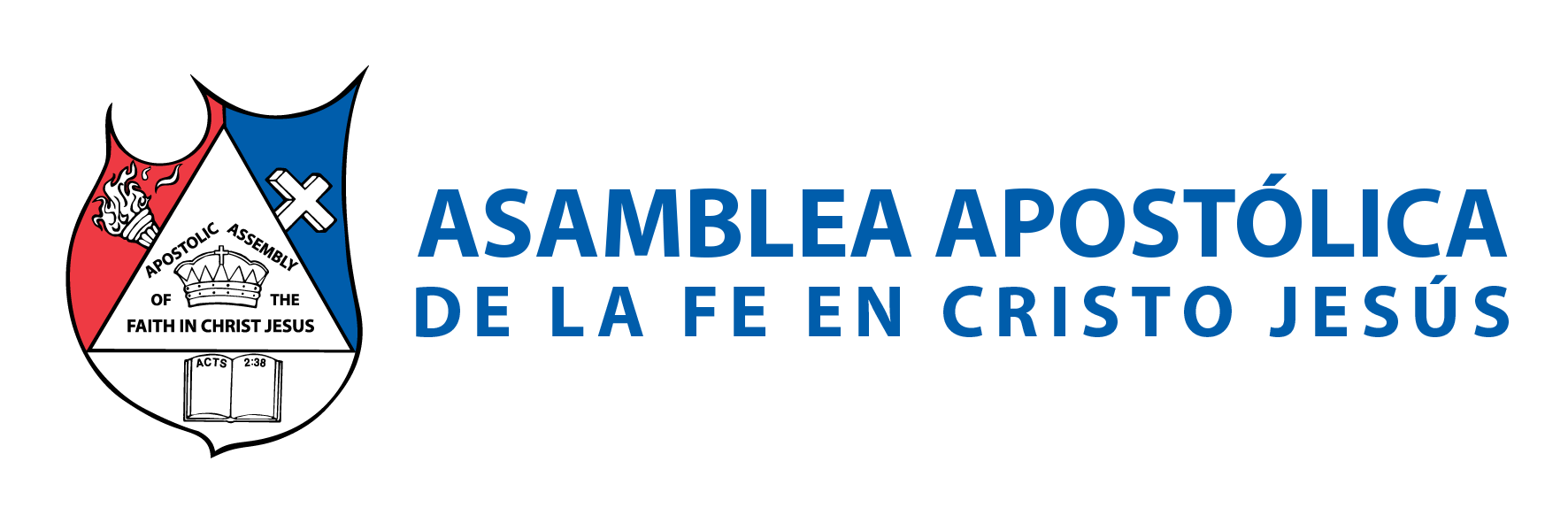 2 Crónicas 31:6: 
“También los hijos de Israel y de Judá, que habitaban en las ciudades de Judá, dieron del mismo modo los diezmos de las vacas y de las ovejas; y trajeron los diezmos de lo santificado, de las cosas que habían prometido a Jehová su Dios, y los depositaron en montones”.
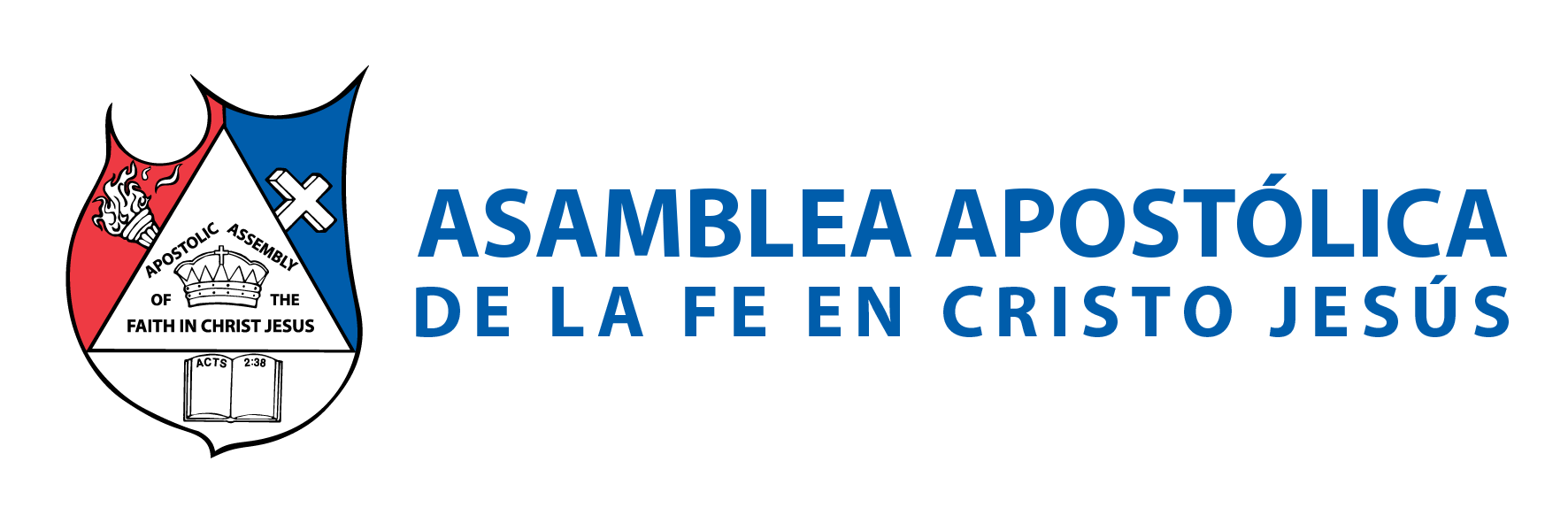 Nehemías 10:37-38: “que traeríamos también las primicias de nuestras masas, y nuestras ofrendas, y del fruto de todo árbol, y del vino y del aceite, para los sacerdotes, a las cámaras de la casa de nuestro Dios, y el diezmo de nuestra tierra para los levitas; y que los levitas recibirían las décimas de nuestras labores en todas las ciudades; y que estaría el sacerdote hijo de Aarón con los levitas, cuando los levitas recibiesen el diezmo; y que los levitas llevarían el diezmo del diezmo a la casa de nuestro Dios, a las cámaras de la casa del tesoro”.
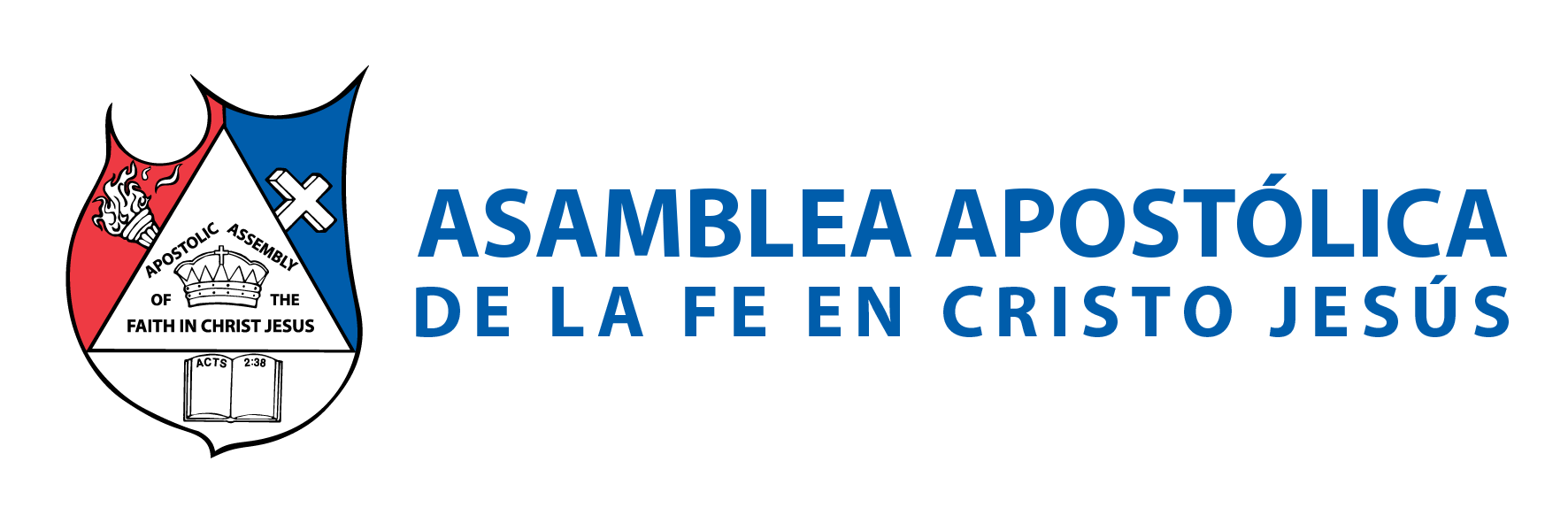 Nehemías 12:44: “En aquel día fueron puestos varones sobre las cámaras de los tesoros, de las ofrendas, de las primicias y de los diezmos, para recoger en ellas, de los ejidos de las ciudades, las porciones legales para los sacerdotes y levitas; porque era grande el gozo de Judá con respecto a los sacerdotes y levitas que servían. 

Nehemías 13:11-13: “Entonces reprendí a los oficiales, y dije: ¿Por qué está la casa de Dios abandonada? Y los reuní y los puse en sus puestos. Y todo Judá trajo el diezmo del grano, del vino y del aceite, a los almacenes. Y puse por mayordomos de ellos al sacerdote Selemías y al escriba Sadoc, y de los levitas a Pedaías; y al servicio de ellos a Hanán hijo de Zacur, hijo de Matanías; porque eran tenidos por fieles, y ellos tenían que repartir a sus hermanos”.
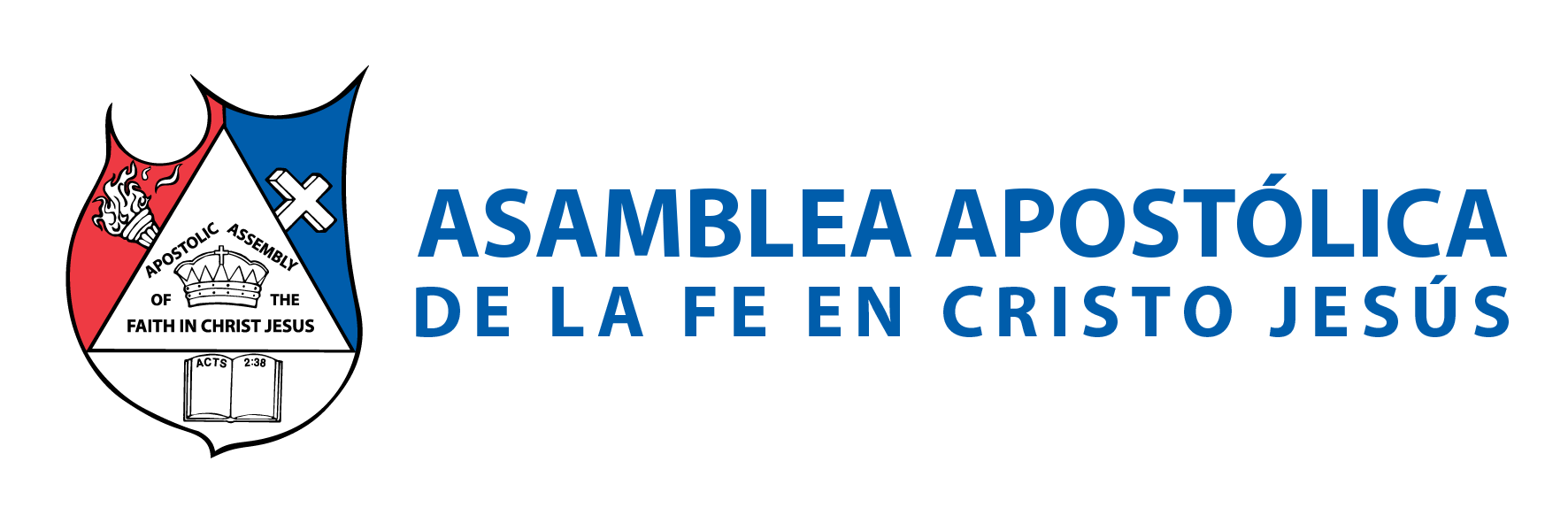 C. EN LA GRACIA 
De la misma manera que antes de la Ley y en el tiempo de la Ley, los hijos de Dios diezmaron y seguimos diezmando en la Gracia. Cristo mismo ordenó que se siguiera trayendo el diezmo a Dios. “Respondiendo Jesús, les dijo: Dad a César (impuestos) lo que es de César, y a Dios (diezmos) lo que es de Dios. Y se maravillaron de él”. Marcos 12:17. San Lucas en el 20:25 dice: “Entonces les dijo: Pues dad a César lo que es de Cé- sar, y a Dios lo que es de Dios”.
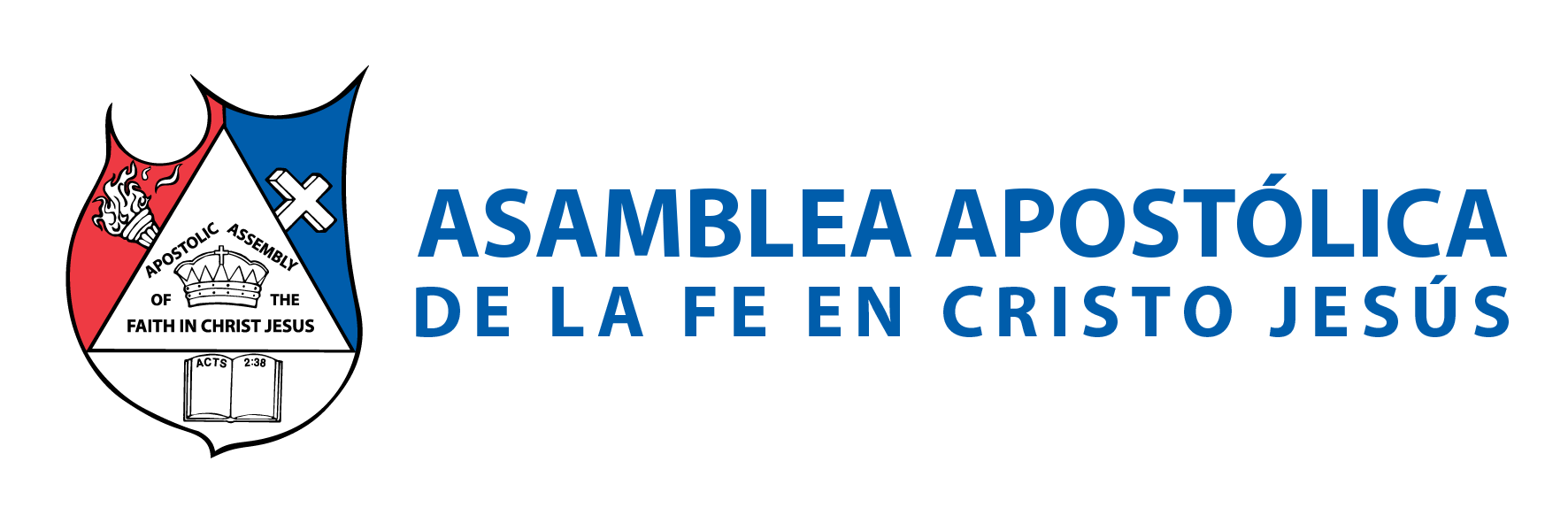 Levíticos 27:30: “Y el diezmo de la tierra, así de la simiente de la tierra como del fruto de los árboles, DE JEHOVÁ ES; es cosa dedicada a Jehová”. Es decir, lo que es de Dios, es de él”. 
De la misma manera, que el diezmo sirve para sostener a los encargados de la casa de Dios; Cristo vuelve a ordenar seguir el mismo orden. 
1 Corintios 9:13-14: “¿No sabéis que los que trabajan en las cosas sagradas, comen del templo, y que los que sirven al altar, del altar participan? Así también ordenó el Señor a los que anuncian el evangelio, que vivan del evangelio”.
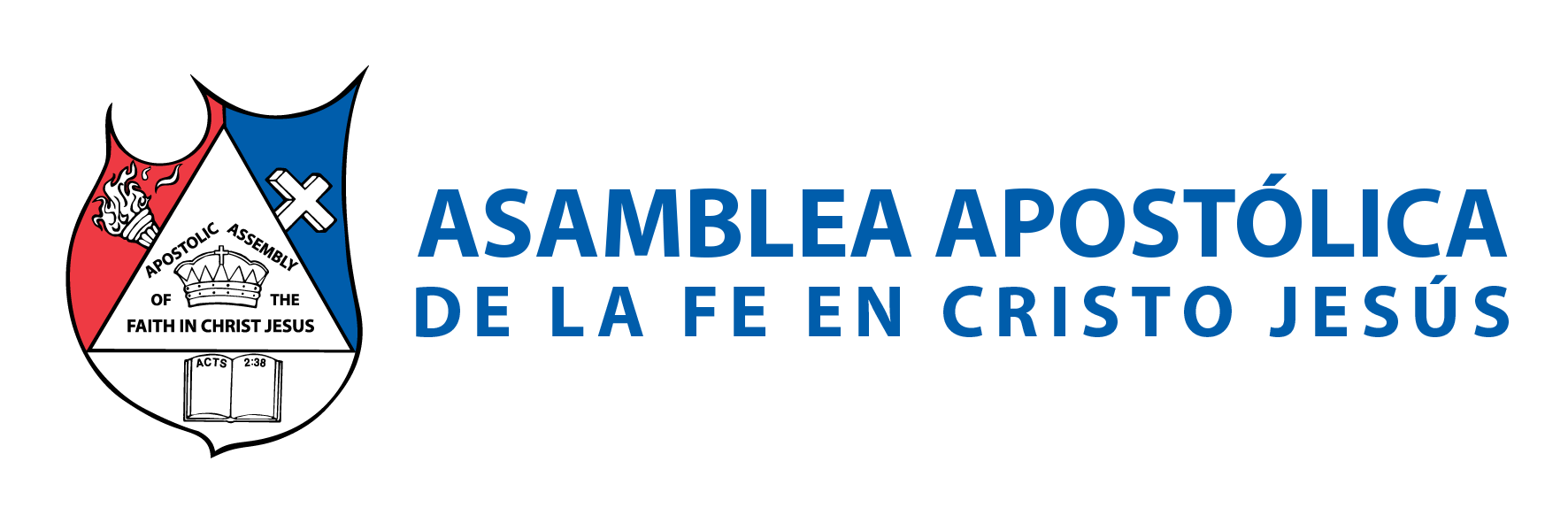 Hebreos 7:5: “Ciertamente los que de entre los hijos de Leví reciben el sacerdocio, tienen mandamiento de tomar del pueblo los diezmos según la ley, es decir, de sus hermanos, aunque éstos también hayan salido de los lomos de Abraham”. 
Hebreos 7:8-9: “Y aquí ciertamente reciben los diezmos hombres mortales; pero allí, uno de quien se da testimonio de que vive. Y por decirlo así, en Abraham pagó el diezmo también Leví, que recibe los diezmos”.
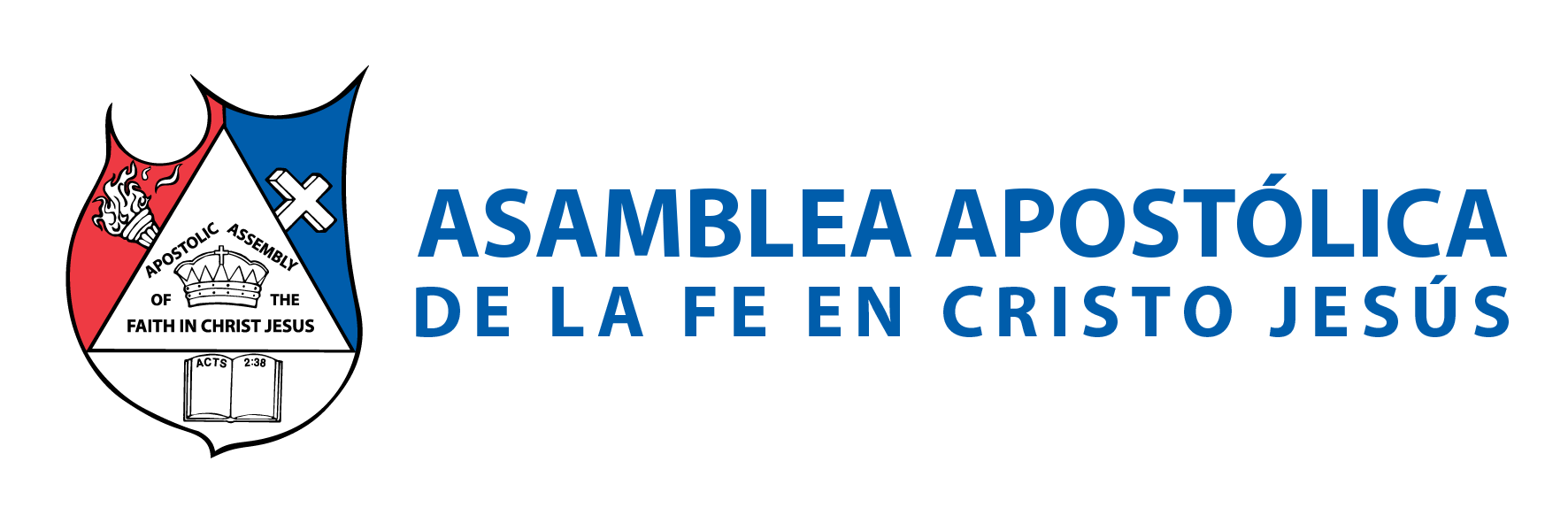 1 de Corintios 9:9: “Porque en la ley de Moisés está escrito: No pondrás bozal al buey que trilla. ¿Tiene Dios cuidado de los bueyes, o lo dice enteramente por nosotros? Pues por nosotros se escribió; porque con esperanza debe arar el que ara, y el que trilla, con esperanza de recibir del fruto. Si nosotros sembramos entre vosotros lo espiritual, ¿es gran cosa si segáremos de vosotros lo material?
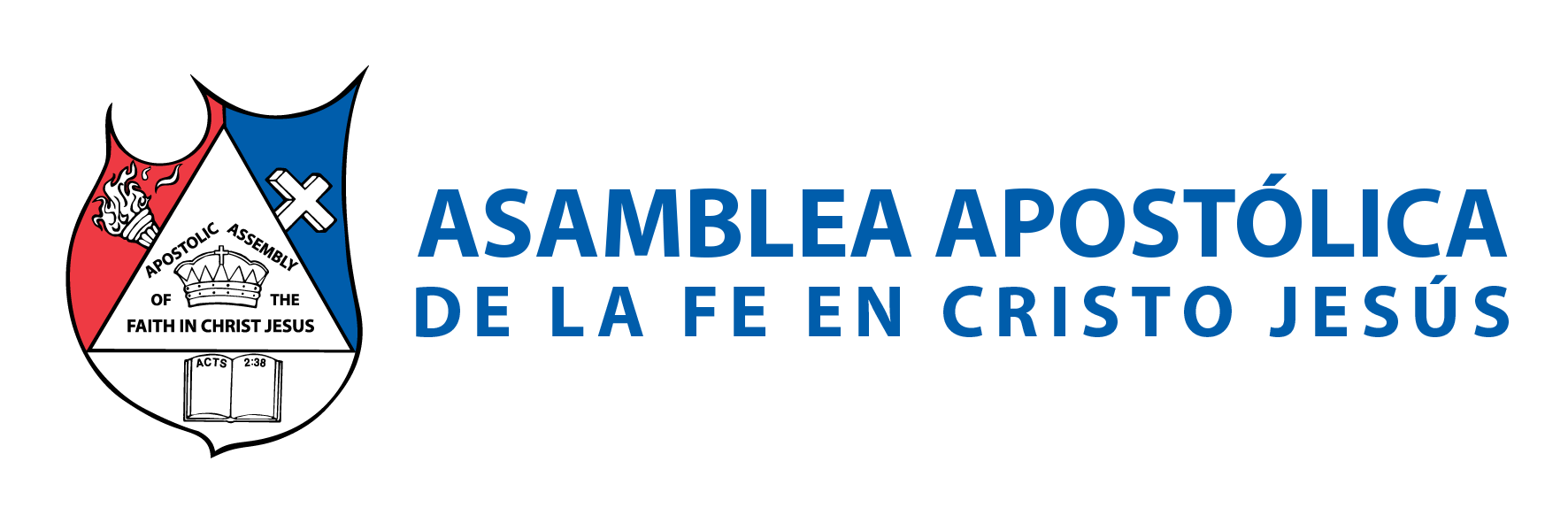 JESÚS Y LOS DIEZMOS 
En su humanidad necesitaba recursos para vivir, por lo cual recibía recursos para sobrevivir; y para ayudar a los pobres. Para ello, Judas era el tesorero del Señor. Juan 13:29: “Porque algunos pensaban, puesto que Judas tenía la bolsa, que Jesús le decía: Compra lo que necesitamos para la fiesta; o que diese algo a los pobres”.
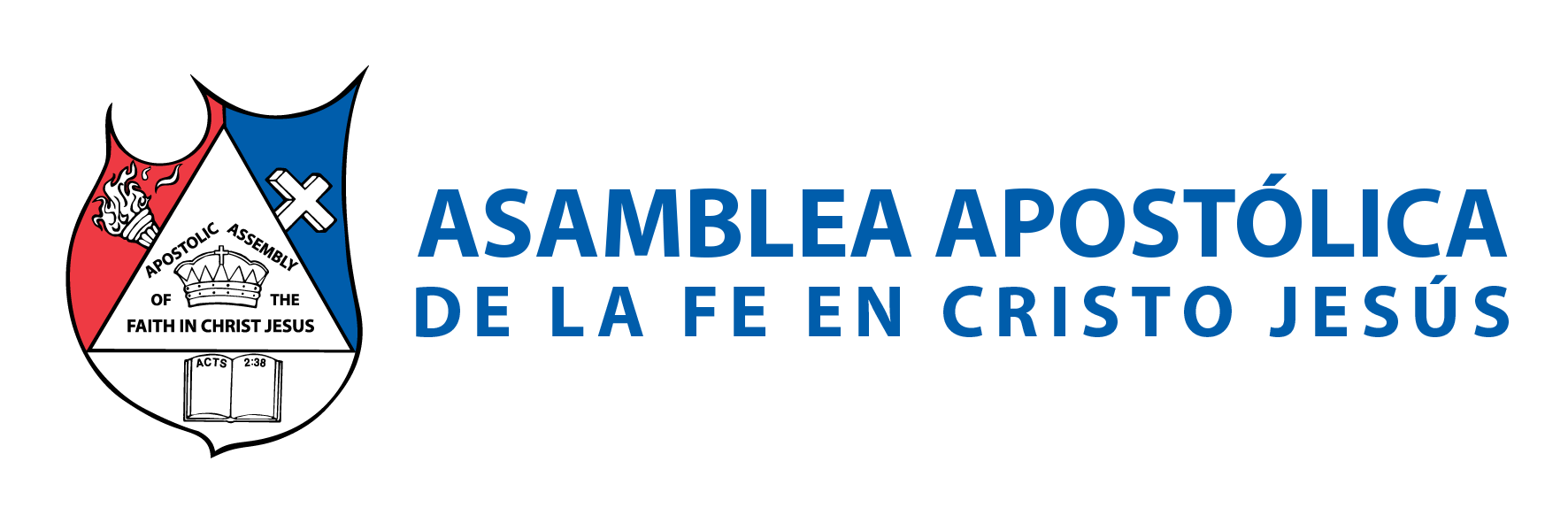 2. ALGUNAS MUJERES LE ENTREGABAN A JESÚS DE SUS BIENES 
Lucas 8:3: “Juana, mujer de Chuza intendente de Herodes, y Susana, y otras muchas que le servían de sus bienes”. 
El diezmo debiera ser para nosotros, un acto de agradecimiento por las bendiciones que Dios nos ha dado; ya que el diezmo es solo de lo que Dios ya nos dio, no debe ser por tristeza; ni por que necesite o no la obra de Dios, sino porque Dios ama al dador alegre.
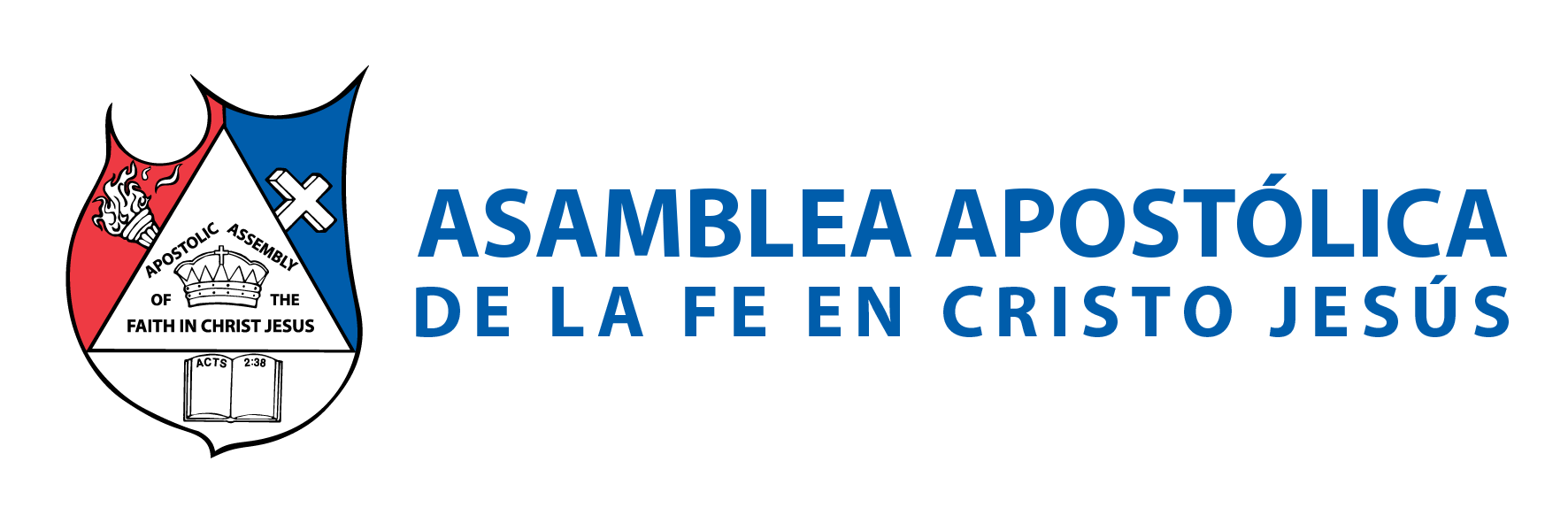 2 de Corintios 9:7: “Cada uno dé como propuso en su corazón: no con tristeza, ni por necesidad, porque Dios ama al dador alegre”. 
También Cristo aclaró, que el diezmo no es lo único que debemos hacer para Dios. Mateo 23.23: “¡Ay de vosotros, escribas y fariseos, hipócritas! porque diezmáis la menta y el eneldo y el comino, y dejáis lo más importante de la ley: la justicia, la misericordia y la fe. Esto era necesario hacer, sin dejar de hacer aquello”.
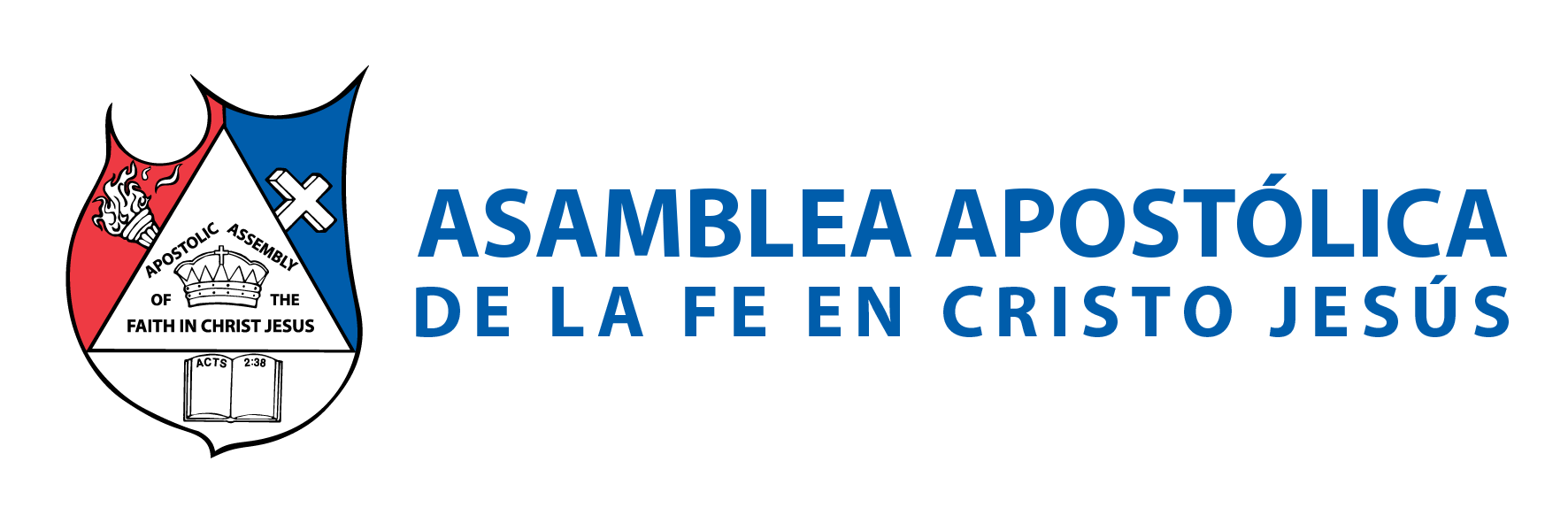 3. LO QUE DICE PABLO 
Pablo dejó claro, que aunque de la iglesia que pastoreaba no recibía sueldo; si lo recibía de otras iglesias. “¿Pequé yo humillándome a mí mismo, para que vosotros fueseis enaltecidos, por cuanto os he predicado el evangelio de Dios de balde? He despojado a otras iglesias, recibiendo salario para serviros a vosotros. Y cuando estaba entre vosotros y tuve necesidad, a ninguno fui carga, pues lo que me faltaba, lo suplieron los hermanos que vinieron de Macedonia, y en todo me guardé y me guardaré de seros gravoso”. 2 Corintios 11:7-9.
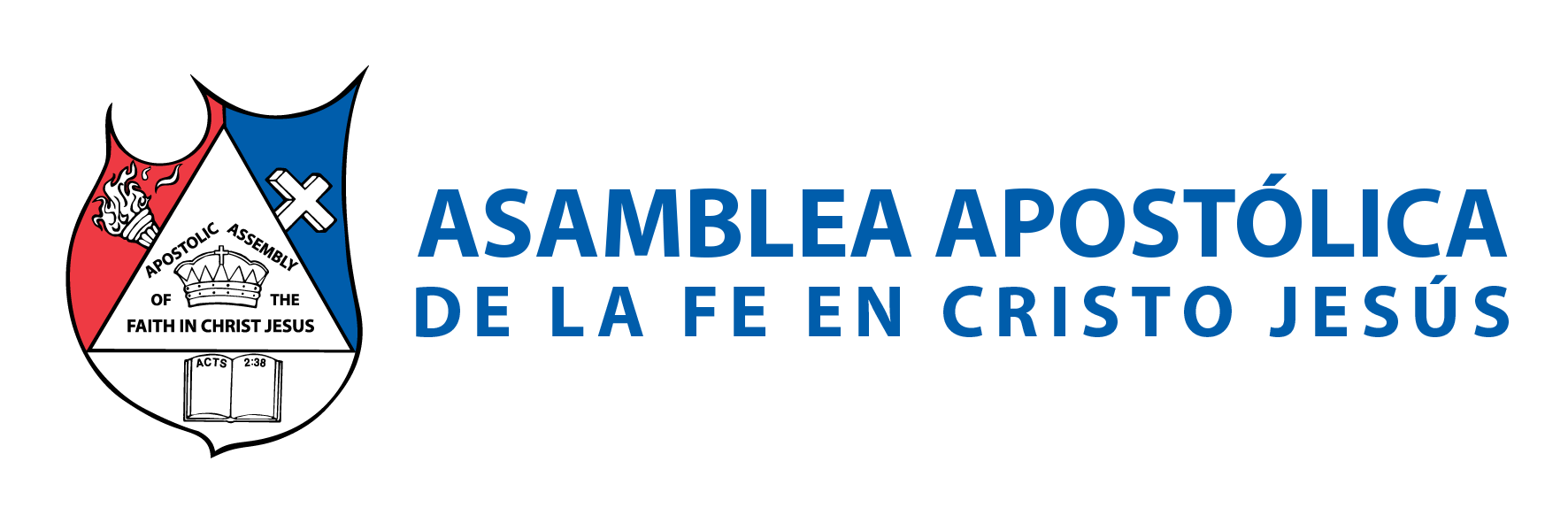 • Declara el día domingo (primer día de la semana), para apartar y entregar las contribuciones a la casa de Dios. “Cada primer día de la semana cada uno de vosotros ponga aparte algo, según haya prosperado, guardándolo, para que cuando yo llegue no se recojan entonces ofrendas”. 1 Corintios 16:2. 
• Pablo pide perdón, por no haber tomado lo que Dios ordenó. “Porque ¿en qué habéis sido menos que las otras iglesias, sino en que yo mismo no os he sido carga? ¡Perdonadme este agravio!”. 2 Corintios 12:13.
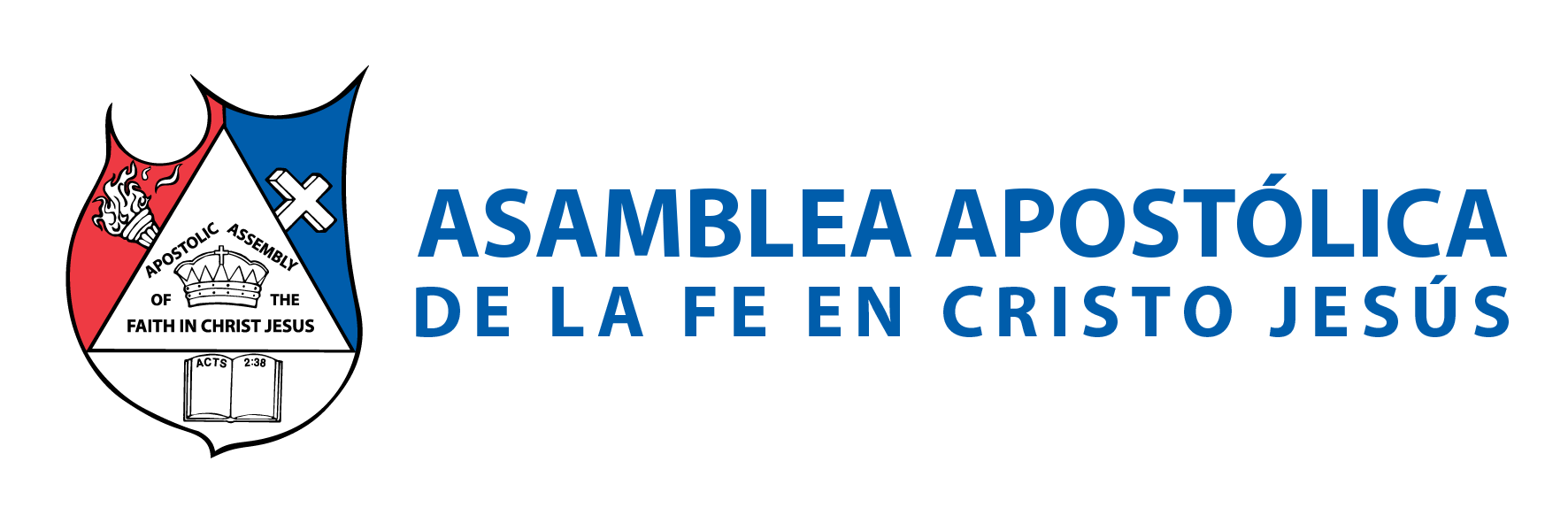 • Pablo enseña cómo debemos de dar: 
No con tristeza 
2) Ni por necesidad; sino con 
3) Alegría y 
4) Sencillez. 2 Corintios 9:7. 
• También nos recuerda, que Dios no te va a pedir lo que no tienes. “Porque si primero hay la voluntad dispuesta, será acepta según lo que uno tiene, no según lo que no tiene”. 2 Corintios 8:12.
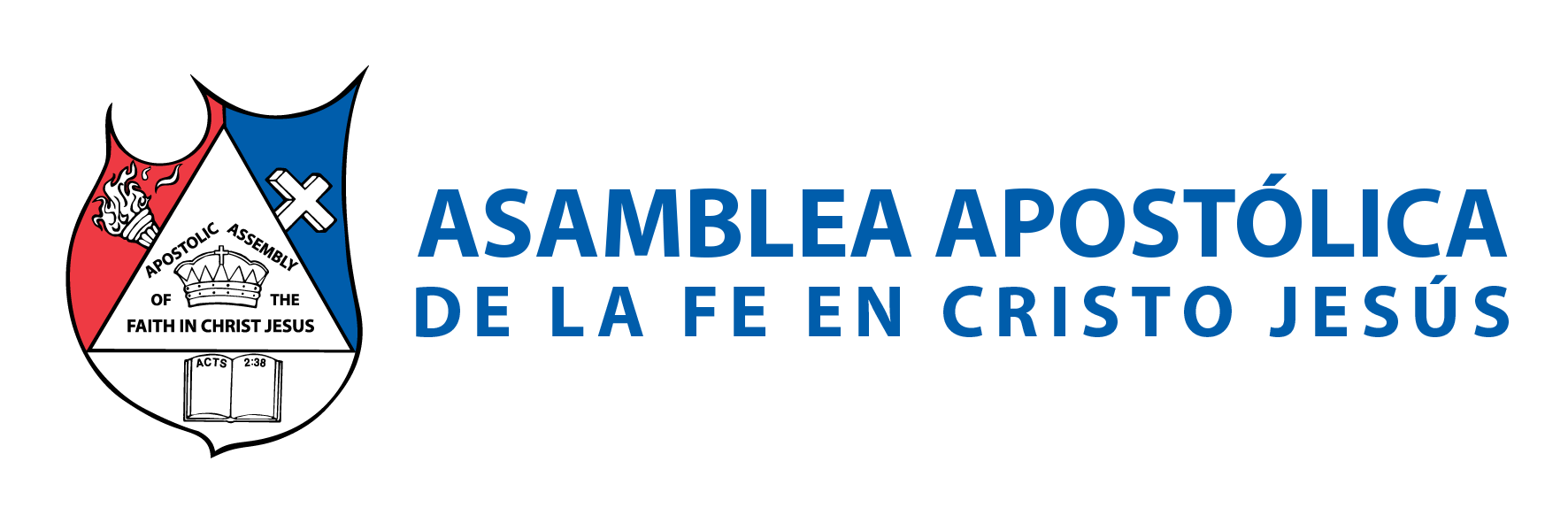 Diremos que Abraham dio por primera vez los diezmos a Cristo (En la teofanía* manifestación de Dios, en este caso como sacerdote), y la Iglesia que somos los descendientes de Abraham; seguimos dando los diezmos a Cristo. 
Hebreos 7:1-3: “Porque este Melquisedec, rey de Salem, sacerdote del Dios Altísimo, que salió a recibir a Abraham que volvía de la derrota de los reyes, y le bendijo, a quien asimismo dio Abraham los diezmos de todo; cuyo nombre significa primeramente Rey de justicia, y también Rey de Salem, esto es, Rey de paz; sin padre, sin madre, sin genealogía; que ni tiene principio de días, ni fin de vida, sino hecho semejante al Hijo de Dios, permanece sacerdote para siempre.
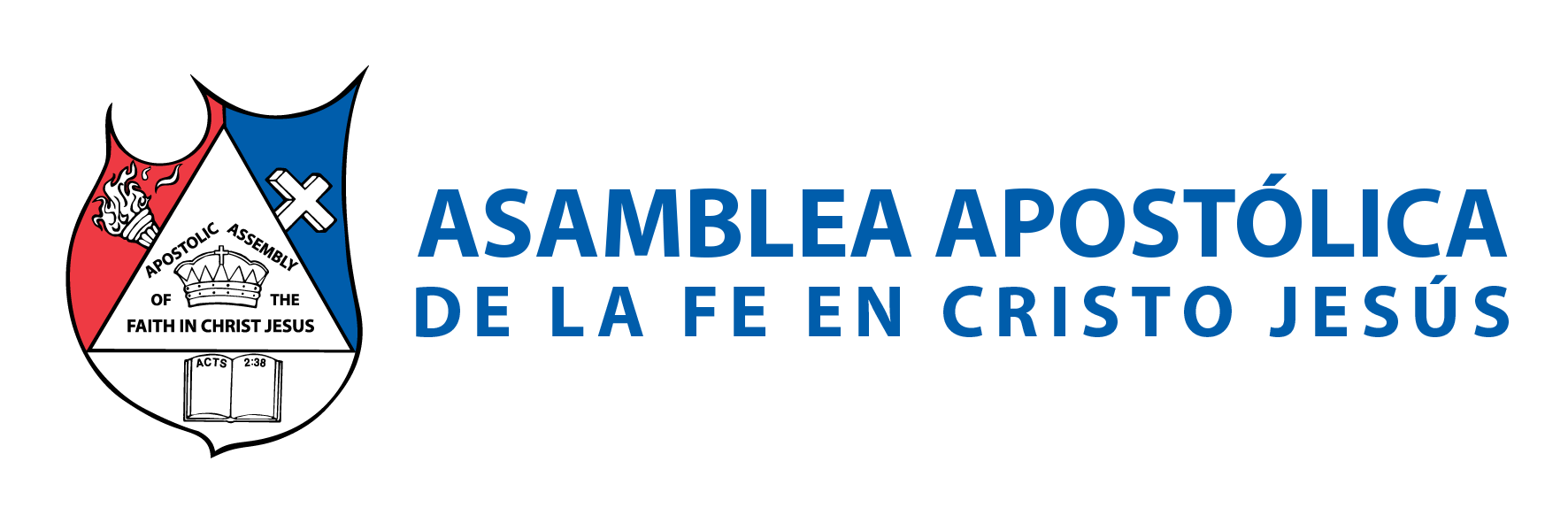 Siguiendo el mismo orden bíblico, los diezmos seguirán siendo utilizados en la casa de Dios; para sostener a los que ministran la palabra. “Pues la Escritura dice: No pondrás bozal al buey que trilla; y: Digno es el obrero de su salario”. 1 Timoteo 5:18. 
Sigamos bendiciendo la obra de Dios con nuestros diezmos y ofrendas, el Señor nos recompensará. “sabiendo que el bien que cada uno hiciere, ése recibirá del Señor, sea siervo o sea libre”. Efesios 6:8.
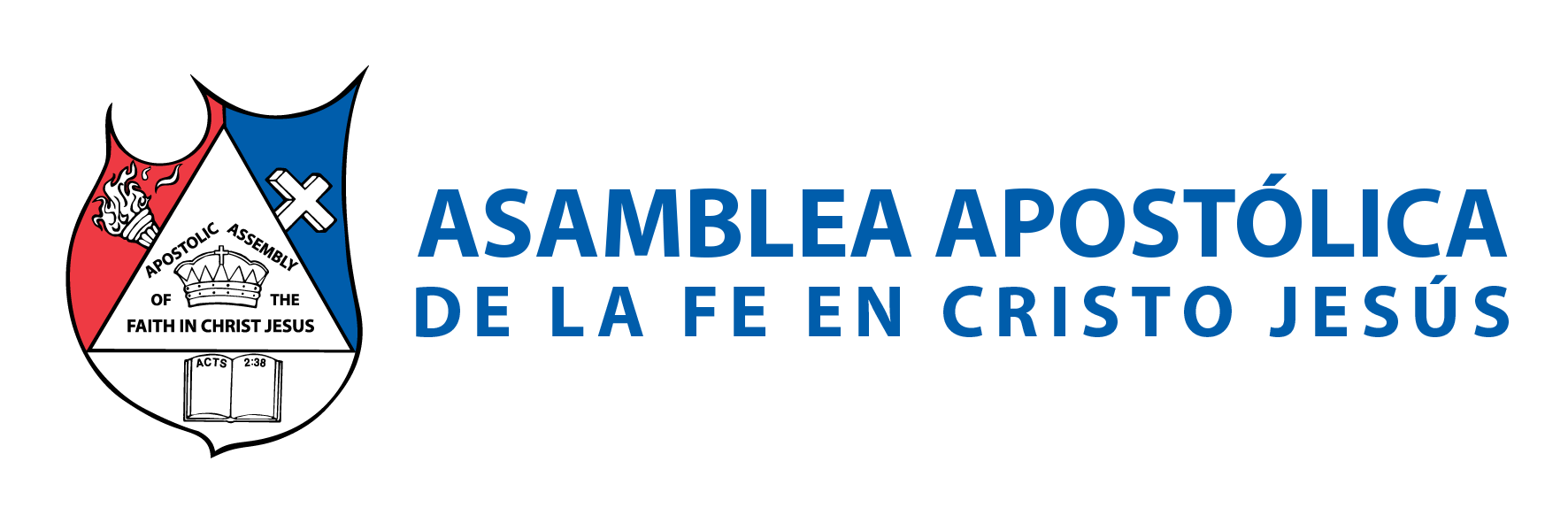 II.- PUNTUALIZACIONES 
Los diezmos no son para el pastor. Usted le entrega a Dios, y Dios le da al pastor una 
parte para su sostenimiento. Por eso dice la Escritura en 1 Timoteo 5:18: “Digno es el obrero de su salario”. Leer o explicar 1ra. Corintios 9:1-14. 
B. El diezmo es apartar solamente el 10 % de lo que gano. Ej. Gano 1,000.00 debo dar 100.00. Gano 3000.00 debo dar 300.00. Es necesario precisar, que Dios sabe cuánto ganamos; podremos engañar a cualquiera, menos a Dios. Si robamos, lo  hacemos a Dios.
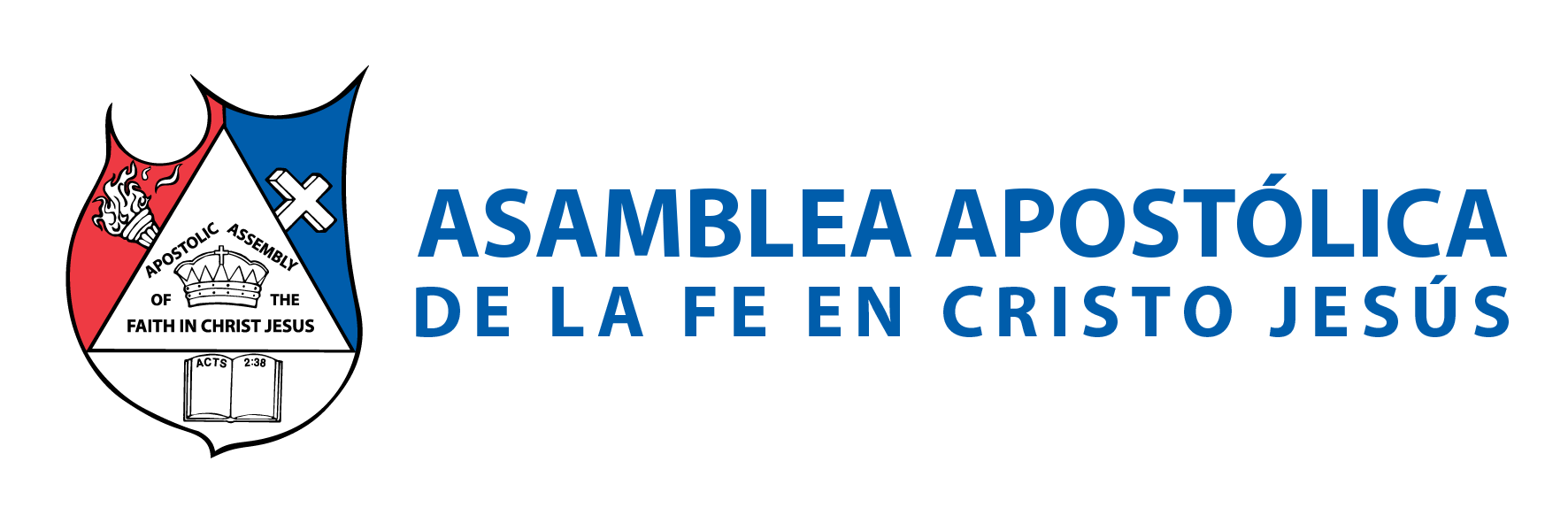 C. Si eres campesino, así dice su palabra: “Indefectiblemente diezmarás todo el producto del grano que rindiere tu campo cada año”. Deuteronomio 14:22.
 
D. Si eres asalariado, del total recibido o devengado por semana o quincena; debes dar el 10 por ciento. Pero si eres empresario, no es por todo lo que recibes; más bien debes sacar bien tus cuentas, una vez que descuentas todos los gastos, la ganancia que resulta; de ahí debes dar tu diezmo. Es decir, de las ganancias obtenidas descontando la inversión, o sea, si compras un artículo en $ 100.00 y lo vendes en $150.00, de los $ 50.00 ganados; es que debes diezmar.
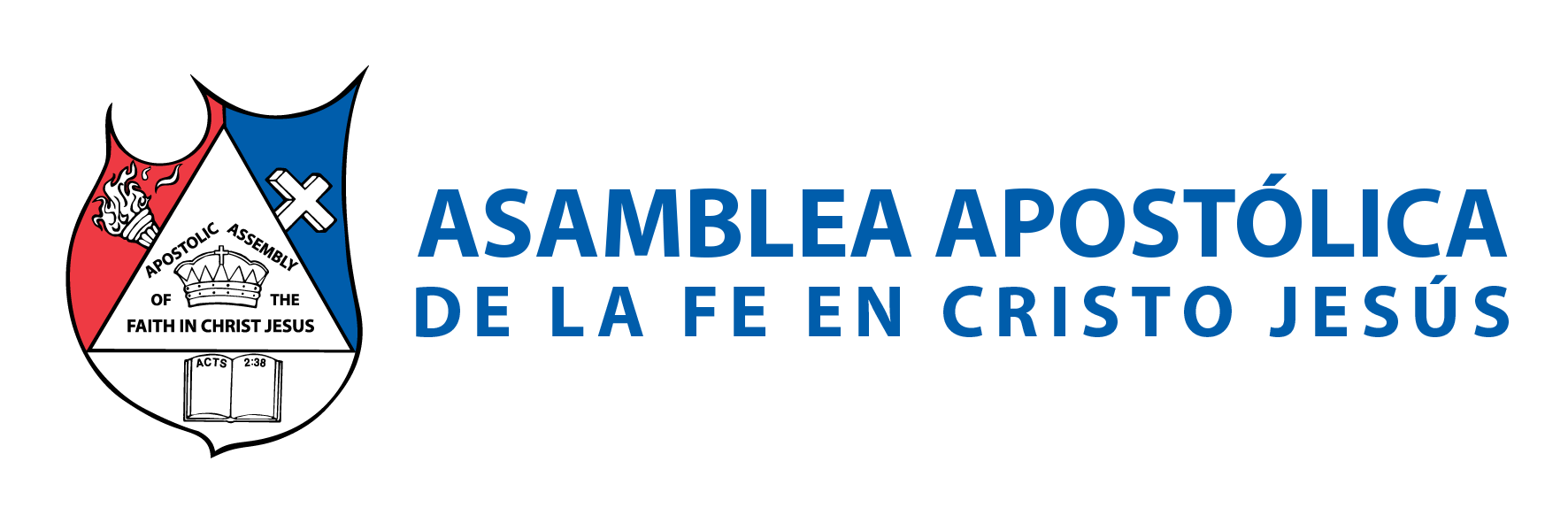 E. El diezmo se debe dar en donde comemos el pan. Esto respecto a los que quieren dar sus diezmos en otras iglesias que visitan, o darlo como ofrenda o ayuda para los necesitados. Debe ser traído a la casa de Dios y colocado en el altar. 
F. Todos debemos diezmar. Sobre todo los ministros, ya que debemos dar testimonio de ello. Sin embargo, a nadie se le exige; más bien es un acto de fe, de convicción, de agradecimiento, de amor a la obra, de victoria.
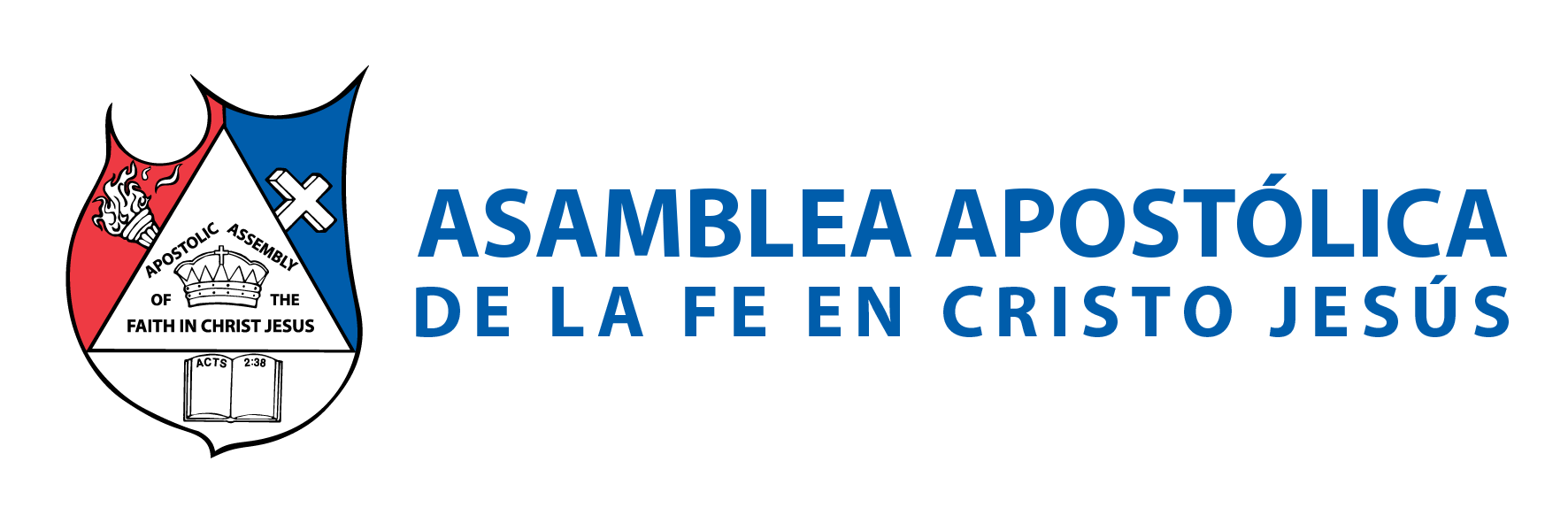 G. El diezmo es diferente a la ofrenda. Ya mencionamos lo que es el diezmo, pero la ofrenda es algo que no tiene medida. Tú dispones la cantidad, de acuerdo a lo agradecido que esté tu corazón. Pero Pablo, quien de verdad estaba agradecido por lo que Dios había hecho en su vida; dice en 2 Corintios 9:6: “Pero esto digo: El que siembra escasamente, también segará escasamente; y el que siembra generosamente, generosamente también segará”. Si usted entrega su diezmo y lo da como ofrenda, delante de Dios no cuenta como diezmo.
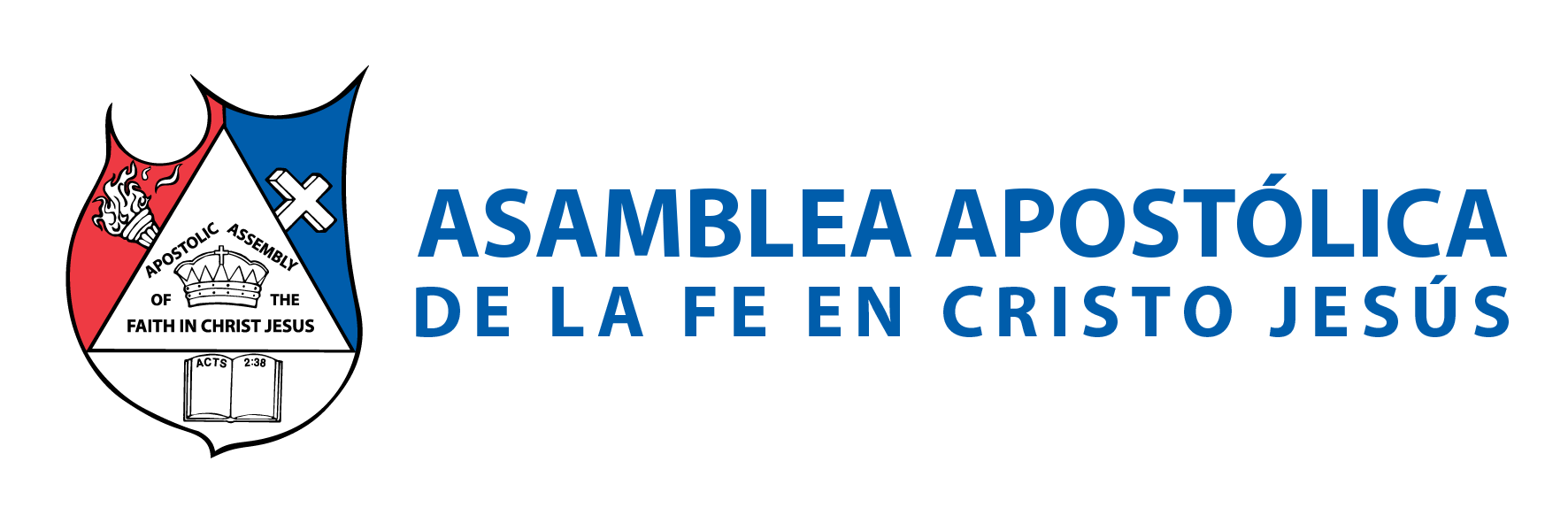 CONCLUSIÓN 
Dios es justo, pues nos puso una medida igual para todos; si el Señor hubiese establecido una aportación para sostener su reino y sus servidores, tal vez para algunos representaría más porcentaje que para otros. Por eso Dios estableció el diezmo, por que nos mide parejo a todos. 
Es necesario decir, que a Dios no le agrada que tú le tientes o que le pongas condiciones; pero el único caso bíblico donde Dios lo permite, es con los diezmos: “y probadme ahora en esto…”. Malaquías 3:10.
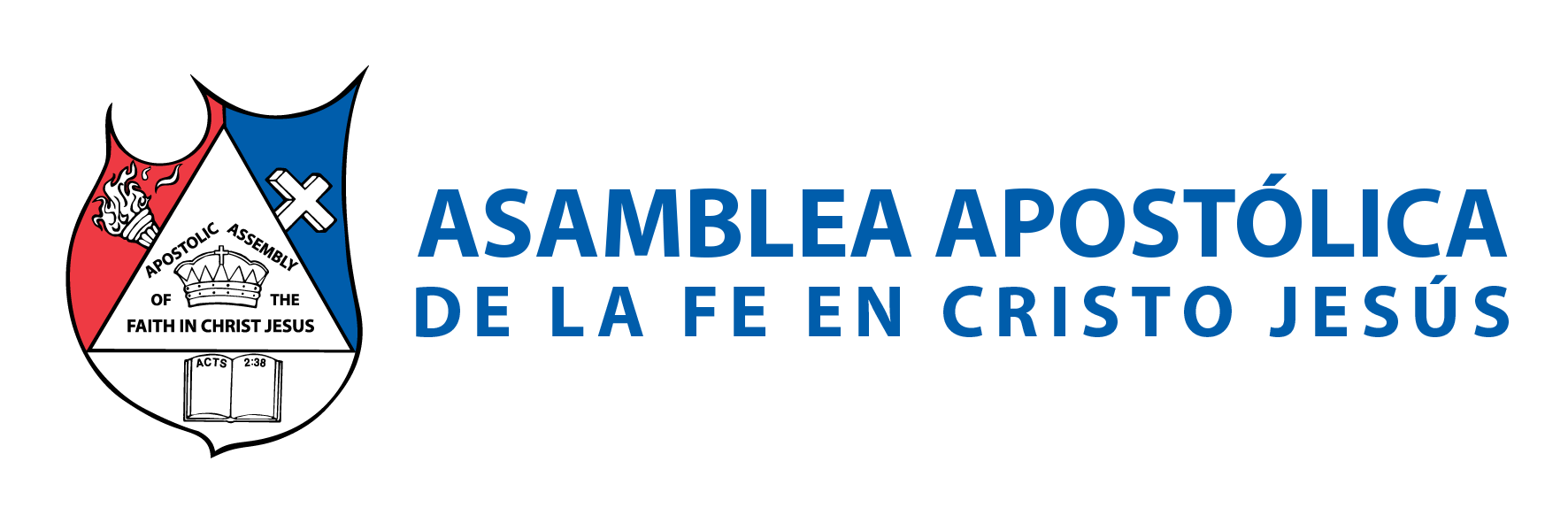